THE 5th INTERNATIONAL
 CONGRESS on 
COACHING PSYCHOLOGY
What Senior Business Leaders 
Want from Executive Coaching:  
Ensuring Its Value Proposition in 
Tough Marketplace Conditions
Karol M. Wasylyshyn, Psy.D                       February 2015 Philadelphia, PA  - USA                                                                                           San Diego, CA - USA
I.	5 LEARNING OBJECTIVES:
Awareness of tough marketplace conditions
What senior executives want from coaching
Key factors in securing senior coaching engagements 
Key factors in the executive coach to 
    trusted advisor transition
Specific dimensions of trusted advisor role
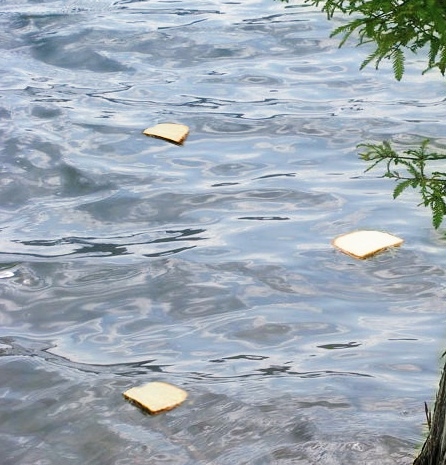 II.	TOUGH MARKETPLACE CONDITIONS?
40 years 40,000+ coaches w/w
Company budget constraints 
Set fee structures 
“Approved” coach lists
Company coaching processes
Increase in internal coaches
“Centers of coaching excellence”
III.	RESPONDING to TOUGH MARKETPLACE   CONDITIONS
Educate decision-makers
Deepen existing relationships
Forge new relationships
Quell anxiety of internal coaches
Accelerate proficiency of internal coaches
Brand our “expert power”
Pursue senior level coaching engagements
IV.	KEY FACTORS – SECURING SENIOR LEVEL COACHING ENGAGEMENTS
ENGAGEMENTS- Key Factors
Getting in …
Ability to sell costly coaching services
Coach credibility
Leveraging relationships
High impact coaching model
Coaching “partnerships”
Clients’ “testimonials”
Scrutiny of potential coaching engagements
V.	THE VALUE PROPOSITION:  WHAT SENIOR EXECUTIVES WANT from COACHING
OR COACHING ENGAGEMENTS- Key Factors
Participation in coach decision  
Clarity re confidentiality 
Specificity -- coaching objectives 
Focus on both weaknesses and strengths
Longer-term relationship
Clear tracking of progress
Visual Leadership Metaphor (VLM)™
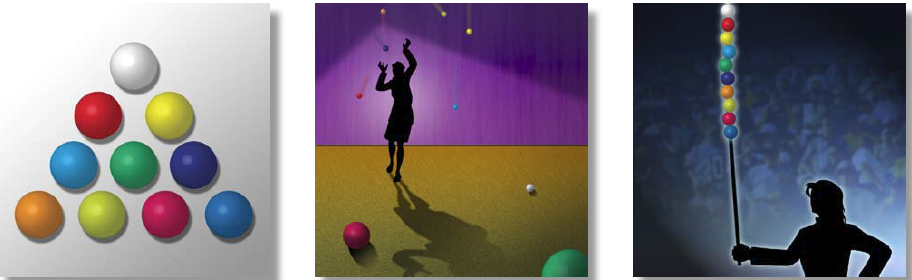 Coaching Report Card (CRC)
Coaching Consolidation Exercise (CCE)
Client reviews coaching material 
Client identifies: 
key insights, 
helpful action steps taken
Coach annotates CCE – focuses on internalization of lessons learned
Client and coach debrief CCE
VI.	WHAT ALREADY GIFTED LEADERS WORK on in EXECUTIVE COACHING  
OR COACHING ENGAGEMENTS- Key Facto
Leading from the Inside-Out … 

Leadership behavior
The force of old habits
Self-containment
VII.	A COACHING PROCESS  
		5 Phases  … and a possibility …Key Factors
Pre-Coaching Scrutiny
Data-gathering
Feedback
Coaching 
Consolidation
(Transition from Executive Coach    to Trusted Advisor)
VIII.   TRANSITION from EXECUTIVE COACH to TRUSTED ADVISOR
OR COACHING ENGAGEMENTS- Key F
DEFINITION of Trusted Advisor:
An executive coach who has completed a successful coaching engagement with a senior business leader and has formed a deep bond of trust and mutual respect with this individual.  The coach has transitioned into a long-term relationship with the executive providing consultation on (1) his/her ongoing effectiveness as a leader and (2) the people dimension of running a successful enterprise.
IX.   TRANSITION from EXECUTIVE COACH to TRUSTED ADVISOR, cont. ENGAGEMENT
Successful coaching engagement
Trust and mutual respect
Chemistry between coach and client
Client’s ongoing leadership challenges
Client’s need for trusted truth-teller
Organization support
X. 	NEED for EXECUTIVE COACH/TRUSTED ADVISORS – REALLY?
OR COACHING ENGAGEMENTS- Key Factors
“My CEO peers say that if we don’t have an executive coach, we just don’t have all the resources we need to do these jobs.”

--Ellen J. Kullman
Chairman and CEO, DUPONT
XI.	EXECUTIVE COACH to TRUSTED ADVISOR:  FOUR DIMENSIONS
OR COACHING ENGAGEMENTS- Key Factors
ECHO





MIRROR
ANCHOR  





SPARK
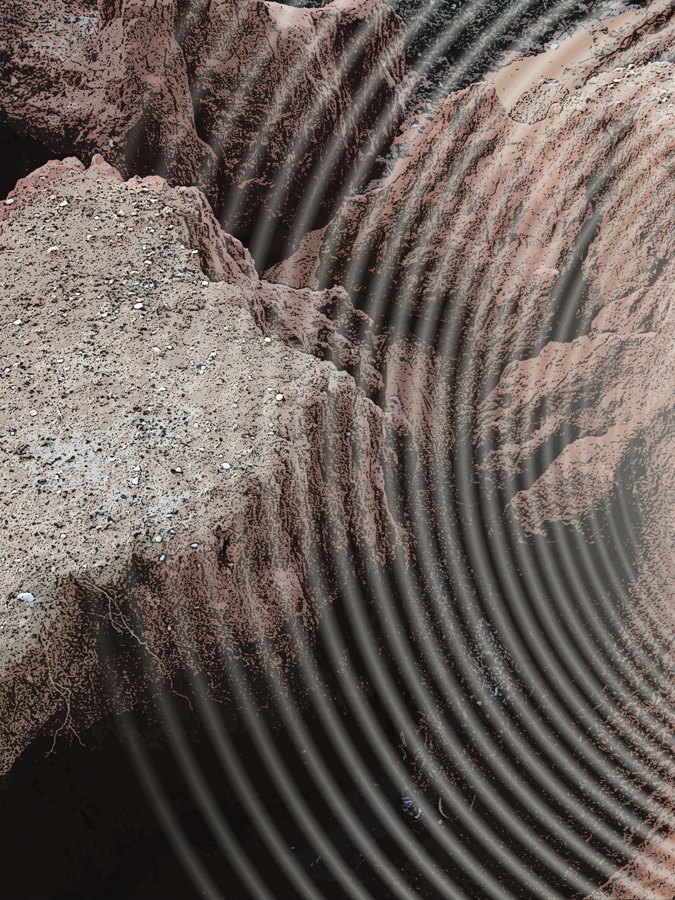 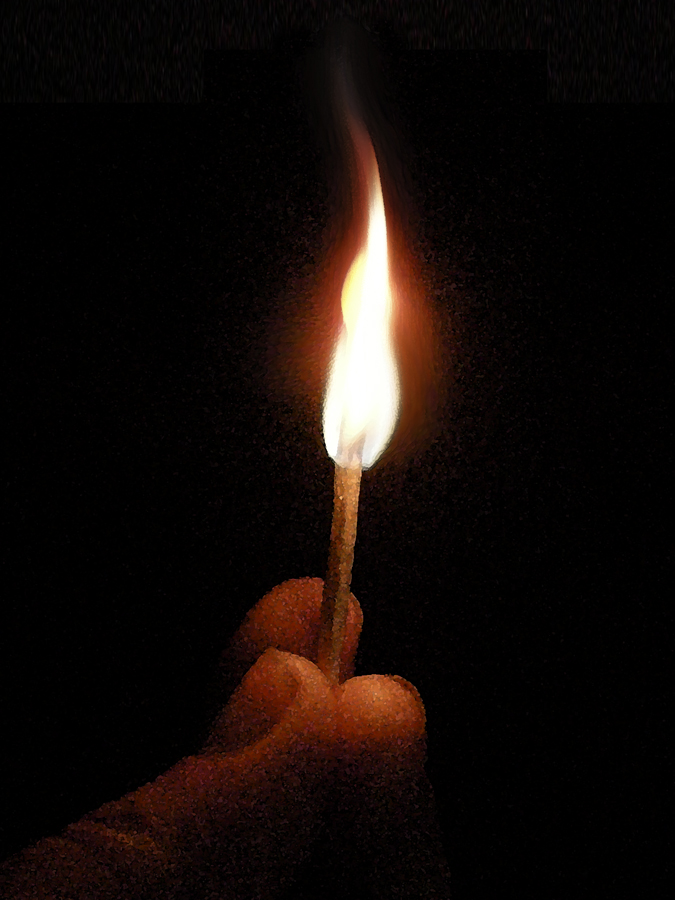 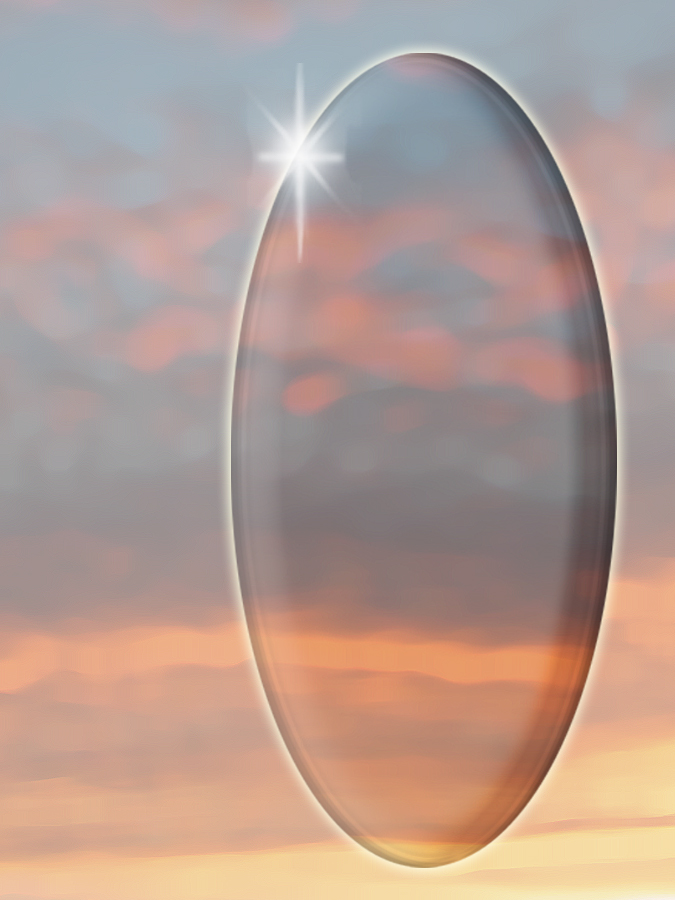 XII.	EXECUTIVE COACH to TRUSTED ADVISOR:  FOUR DIMENSIONS, cont.
OR COACHING ENGAGEMENTS- Key Factors
ECHO Dimension
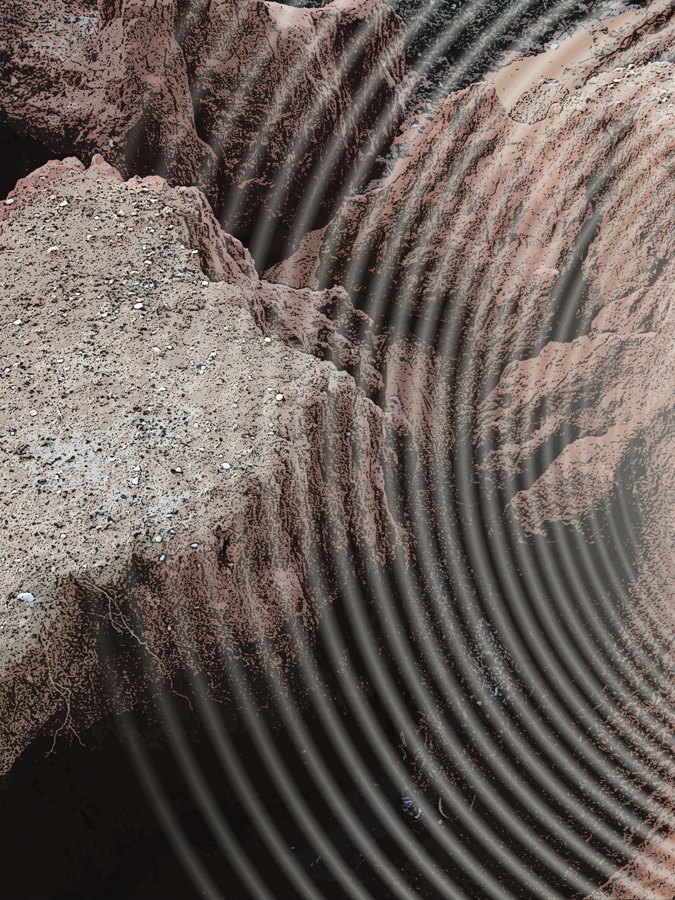 Repeating necessary messages at opportune times …
XIII.	EXECUTIVE COACH to TRUSTED ADVISOR:  FOUR DIMENSIONS, cont.
OR COACHING ENGAGEMENTS- Key Factors
ANCHOR Dimension
Reinforcing 
client’s insights and lessons learned in coaching …
XIV.	EXECUTIVE COACH to TRUSTED ADVISOR:  FOUR DIMENSIONS, cont.
OR COACHING ENGAGEMENTS- Key Factors
MIRROR Dimension
Ensuring client sees what needs to be seen …
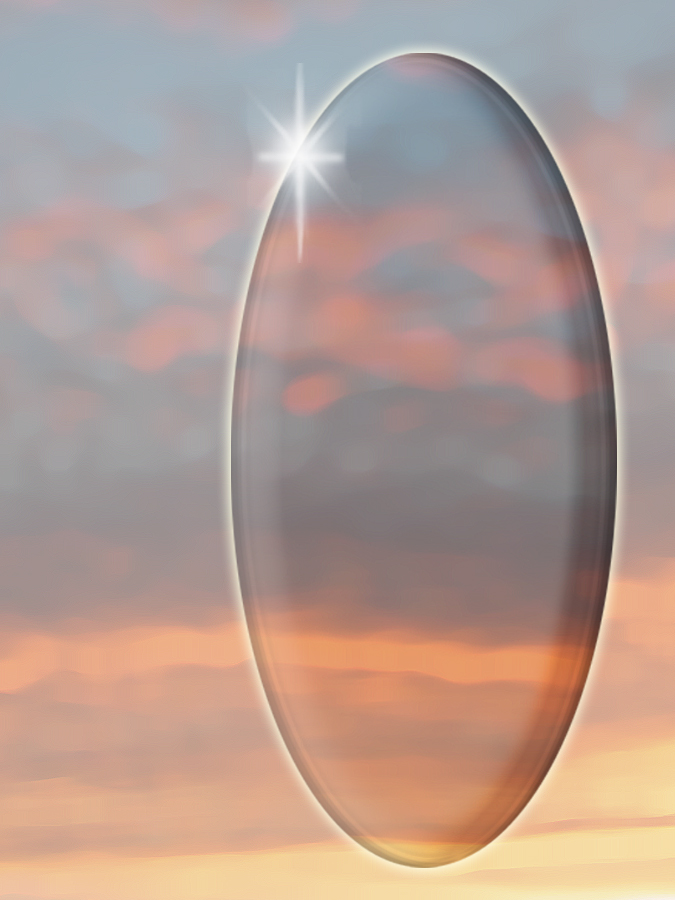 XV.	EXECUTIVE COACH to TRUSTED ADVISOR:  FOUR DIMENSIONS, cont.
OR COACHING ENGAGEMENTS- Key Factors
SPARK Dimension
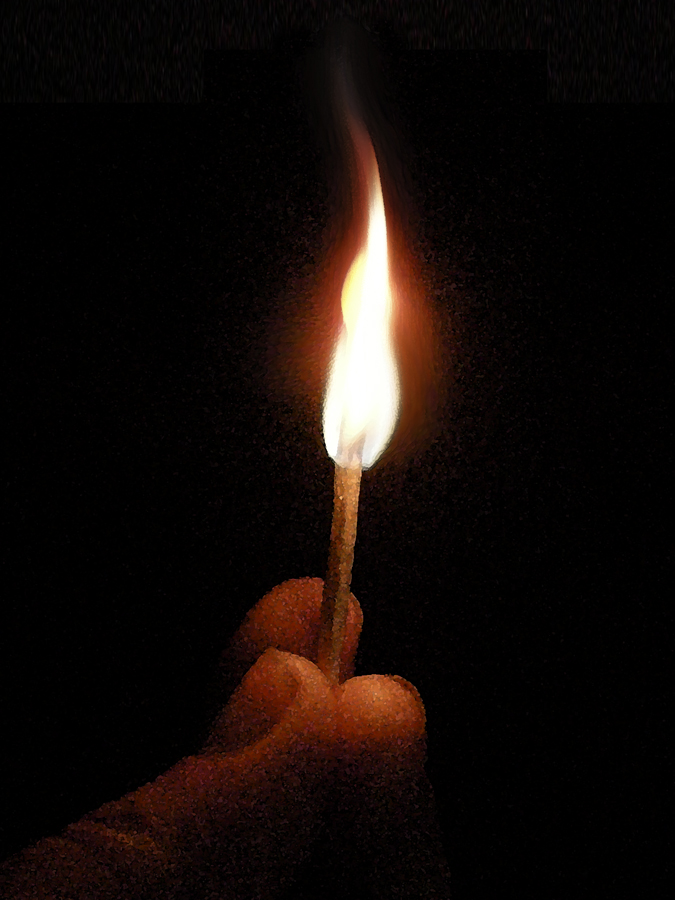 Helping ignite client’s new thoughts and/or bolder actions …
XVI.	EXECUTIVE COACH to TRUSTED ADVISOR:

Words of Caution
OR COACHING ENGAGEMENTS- Key Factors
Objectivity 

Boundaries

Ego in check

Catalytic resource
XVII.  WHAT ABOUT the FUTURE?
Increase coaching case literature and ROI research 
Continue educative efforts
Increase executive coach to trusted advisor transitions
Leverage coaching value proposition
A Final Thought
As a crucible, the work of an executive coachand eventual trusted advisorwith a senior business leader involves a reciprocal emergence.
The executive becomes even more effective, and the coach learns (yet again) that remaining fully present is the flame that helps ignite sustained effectiveness.
CONTACT  INFORMATION s
Karol M. Wasylyshyn, Psy.D.  
(WA-SA-LISH-IN)
 
Email:  kwasylyshyn@erols.com
 
Phone:  1 215 627 0855
 
Website:  www.karolwasylyshyn.com